O Reino dos Animais: Poríferos; Cnidários; Platelmintos; Nematelmintos; Moluscos; Anelídeos e Artrópodes.
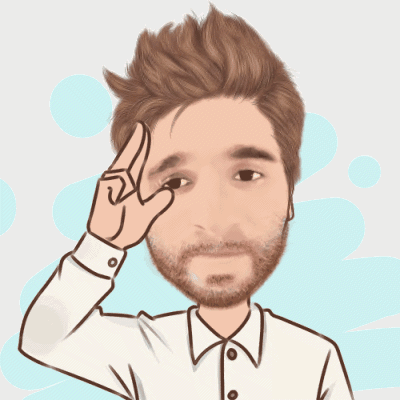 AUTOR
INSTRUÇÕES
REFERÊNCIAS
INICIAR
Titulo: O reino dos animais (I)
Objetivo: Compreender o reino animal.
Ensino Fundamental- 7° ano
Autor: Samuel Carlin Ribas
Orientadora: Maria Rosangela Ramos; Helena Brum Neto
Instituição: Instituto Federal Farroupilha- Programa de Residência Pedagógica (Coordenação de Aperfeiçoamento de Pessoal de Nível Superior- CAPES).
País: Brasil
Ano: 2018
INSTRUÇÕES
INSTRUÇÕES
O trabalho será realizado por meio de perguntas e respostas. Para o participante avançar pra próxima, é necessário acertar a questão.
  Para começar a jogar é só clicar nos “balões”, para voltar clique nas setas.
  Cada pergunta tem apenas uma resposta correta, e só passara para a próxima, caso acerte.
INICIAR
QUESTÕES
1
5
6
2
4
7
3
Obs.
1-Os poríferos, assim como ocorre em outros animais, têm grande capacidade de regeneração. Essa regeneração ocorre pela presença de células totipotentes capazes de se multiplicar originando outras células. Qual o nome dessas células?
A
Porócito
Amebócito
B
Coanócito
C
Escleroblasto.
D
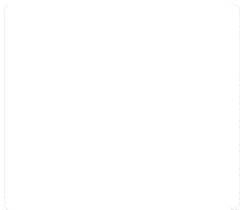 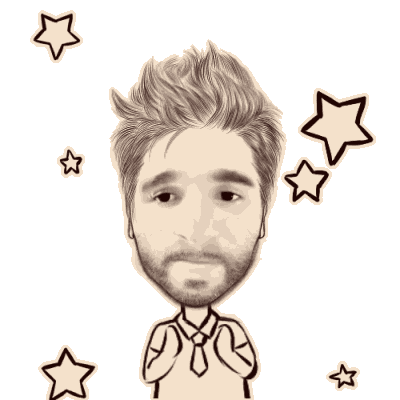 Todos os componentes fazem parte de um porífero, mas somente a célula denominada amebócito possui essa característica de poder originar todos os tipos de células presentes num porífero.
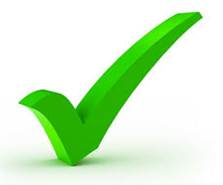 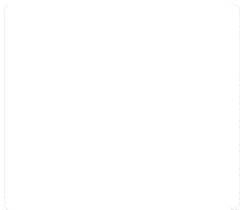 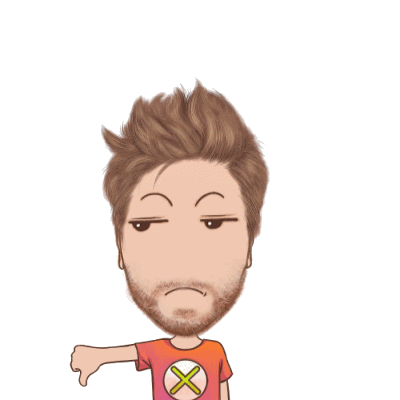 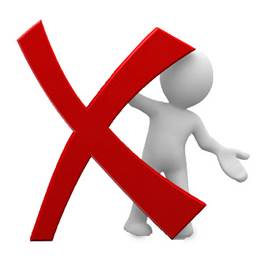 É uma célula dobrada sobre si mesma, e compõe os poros dos Poríferos, é o acesso da água do exterior para o interior do organismo.
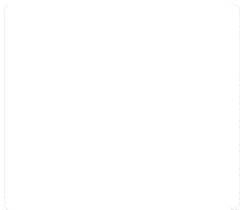 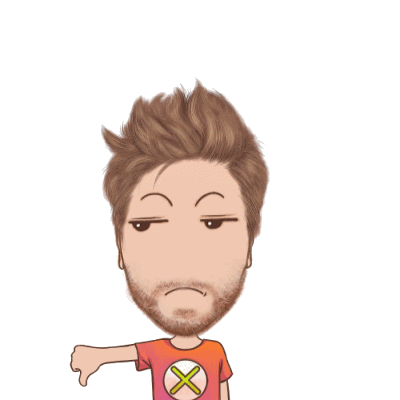 São células ovóides típicas das esponjas, dotadas de um flagelo cuja base é circundada por projeções da membrana plasmática, formando um funil. Estas células estão relacionados com a nutrição do animal, capturam o alimento por fagocitose ou por pinocitose.
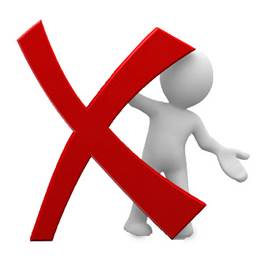 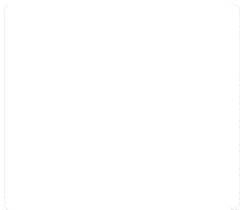 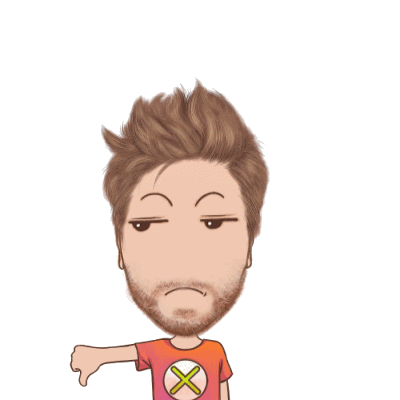 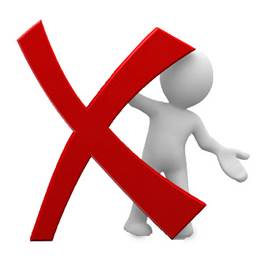 são as células responsáveis pela secreção das espículas, estruturas mineralizadas, nos poríferos.
2- Os cnidários são animais que se caracterizam pela presença de corpo mole e gelatinoso. Podemos encontrá-los em duas formas de vida, uma forma séssil e uma forma de vida livre. Marque a alternativa que indica o nome correto dessas duas formas de vida:
Larva e medusa.
A
B
Pólipo e medusa.
C
Águas-vivas e Larva.
D
Pólipos e colônias.
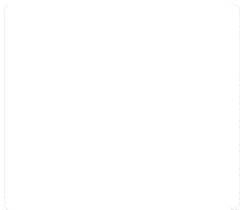 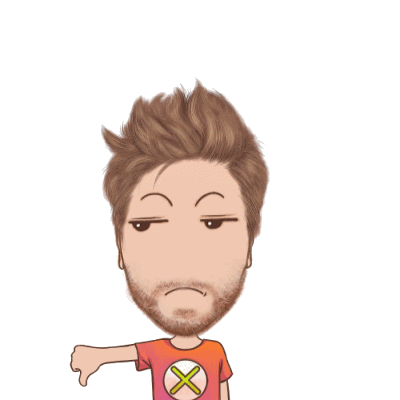 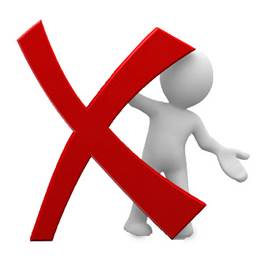 Tente novamente
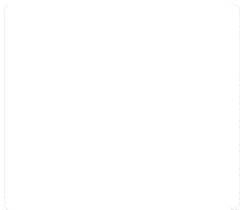 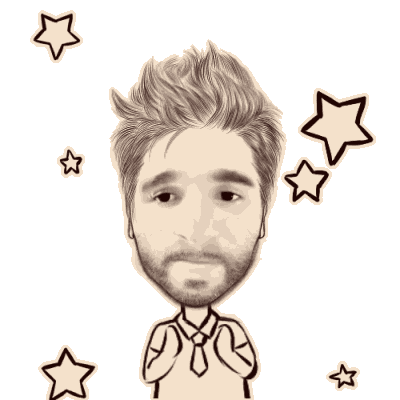 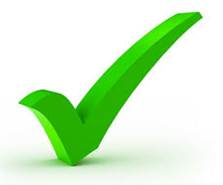 Parabéns! Bora pra próxima?
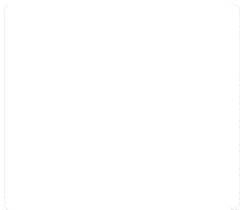 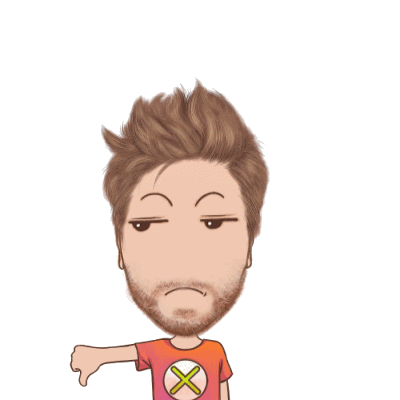 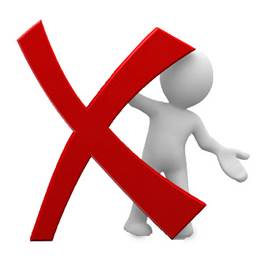 Não foi dessa vez! Tente novamente.
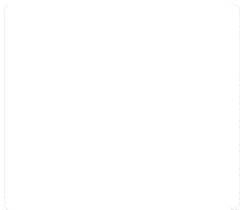 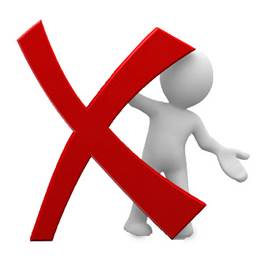 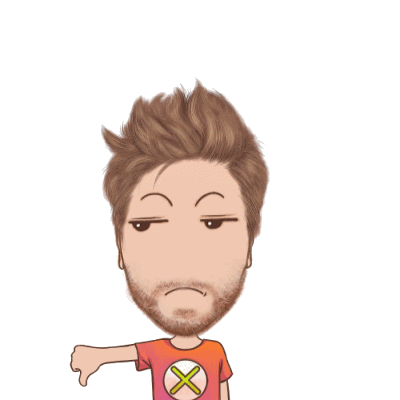 Tente de novo!
3- (UFPA) As planárias e as tênias são animais:
A
acelomados, triblásticos
acelomados, diblásticos
B
celomados, triblásticos
C
celomados, diblásticos
D
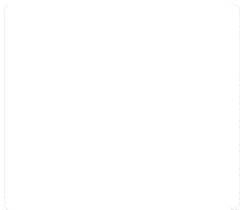 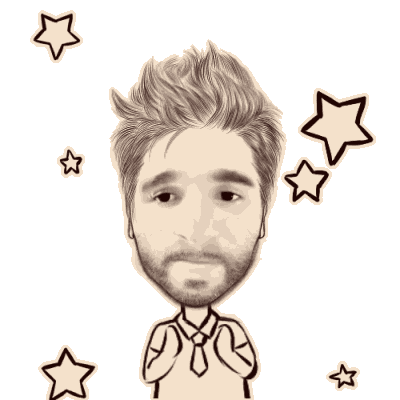 Os platelmintos, grupo no qual se encontram as planárias e as tênias, não apresentam celoma e possuem três folhetos germinativos.
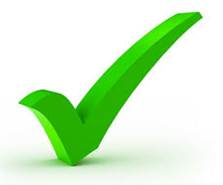 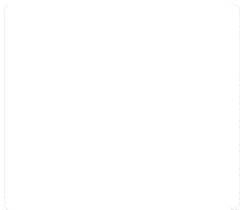 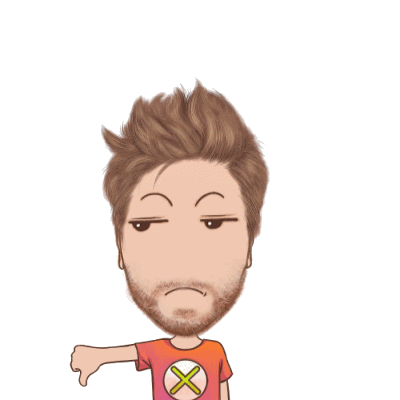 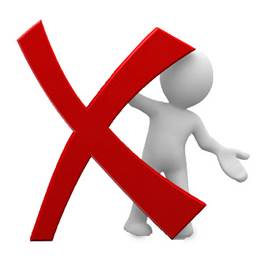 Não foi dessa vez!
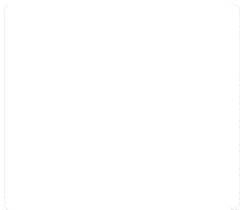 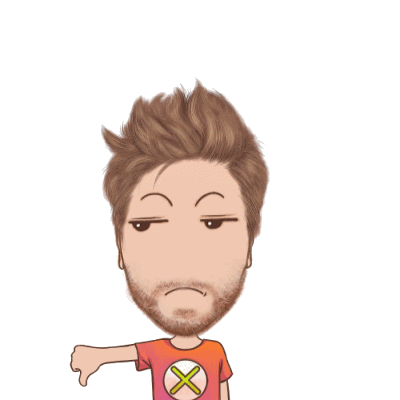 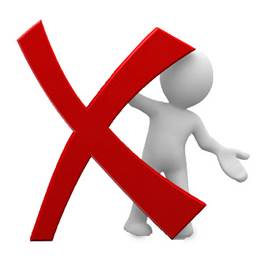 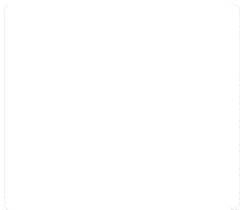 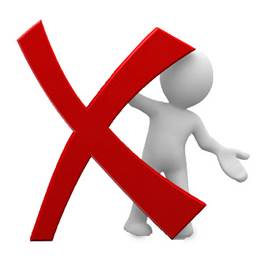 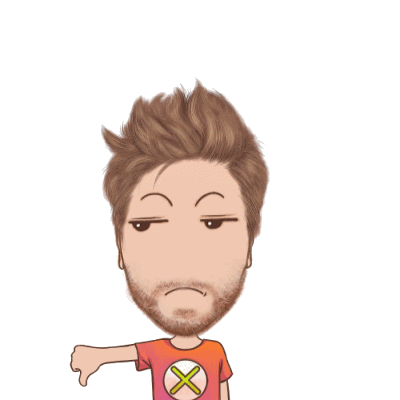 4- O Filo dos Nematelmintos, inclui animais que apresentam um corpo cilíndrico, alongado e com as extremidades afiladas. Marque a alternativa que indica corretamente duas outras características dos nematódeos.:
Triblásticos e deuterostômios
A
B
Protostômios e celomados
C
Pseudocelomados e deuterostômios
Triblásticos e pseudocelomados
D
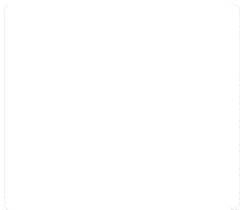 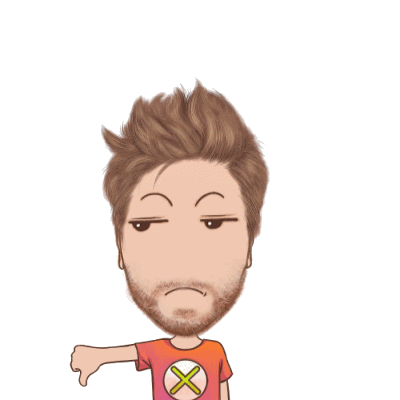 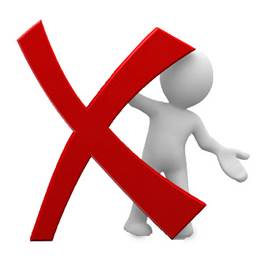 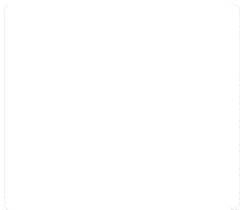 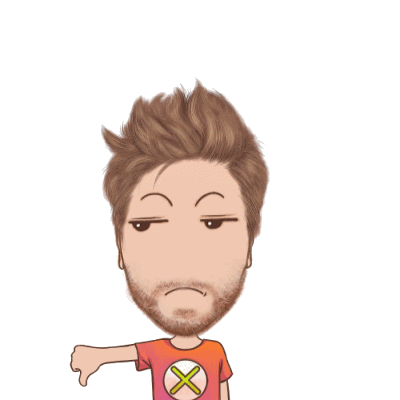 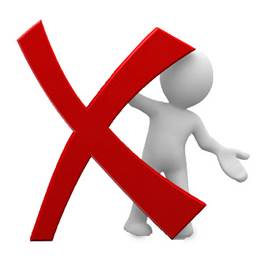 Tente novamente!
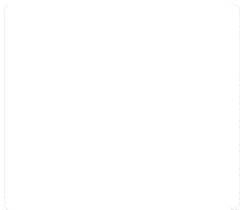 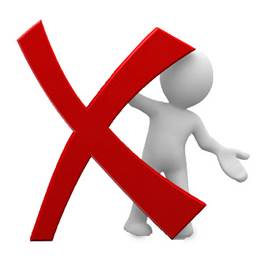 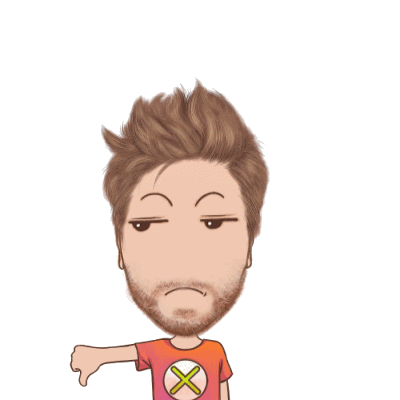 Quem sabe na próxima!
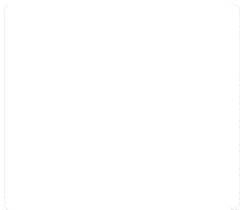 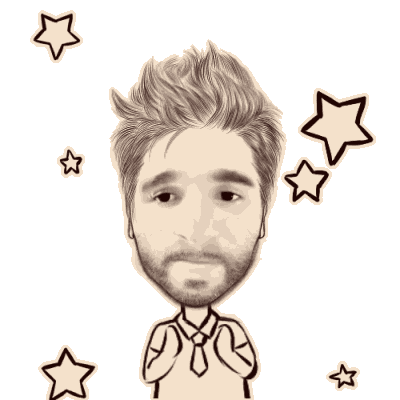 Os nematódeos são triblásticos (três folhetos embrionários), protostômios (blastóporo originará a boca), pseudocelomados (cavidade corporal parcialmente revestida por mesoderme) e com simetria bilateral (um plano divide o corpo em duas partes simétricas).
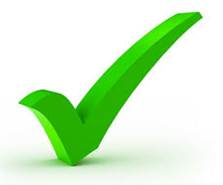 5- Os moluscos são animais de corpo mole encontrados em diferentes ambientes. Os polvos, por exemplo, são encontrados no ambiente aquático marinho e são altamente especializados. A que classe de moluscos os polvos pertencem?
Monoplacofora
A
B
Cefalópodes
Bivalves
C
Gastrópodes
D
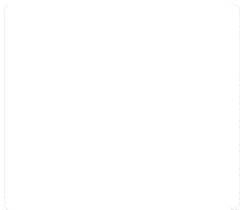 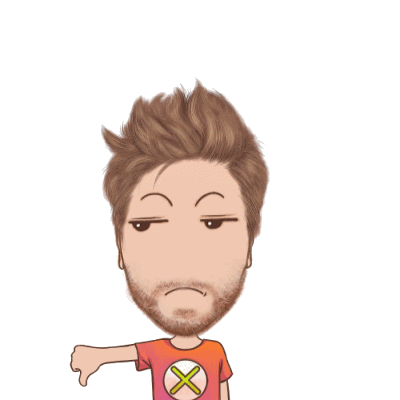 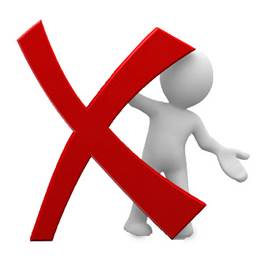 São uma classe de moluscos que se julgava extinta, até que em 1952 foi recolhido de sedimentos marinhos de grande profundidade um espécimen vivo, na região do Golfo do Panamá.
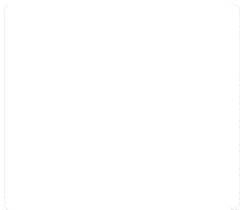 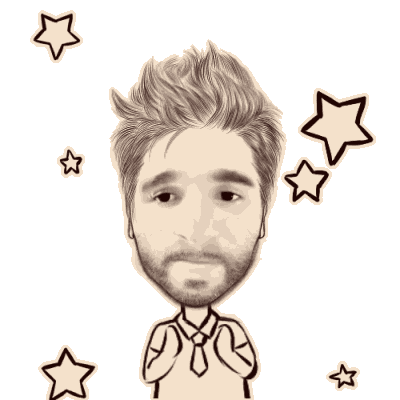 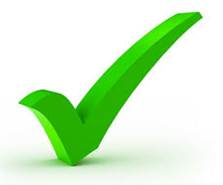 Os polvos e as lulas são moluscos classificados como cefalópodes. Esses animais apresentam como característica marcante os tentáculos que saem da cabeça.
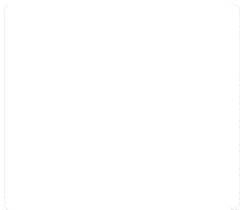 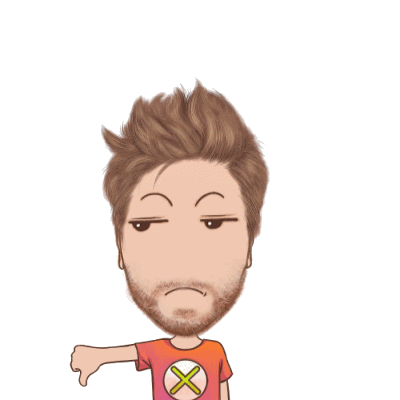 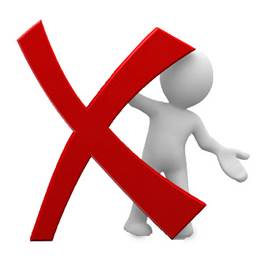 Os bivalves são animais que apresentam uma concha formada por duas valvas, que se encaixam e protegem o corpo do animal. Como exemplo, podemos citar as ostras.
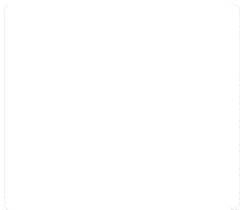 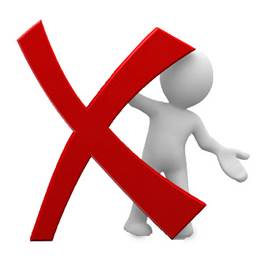 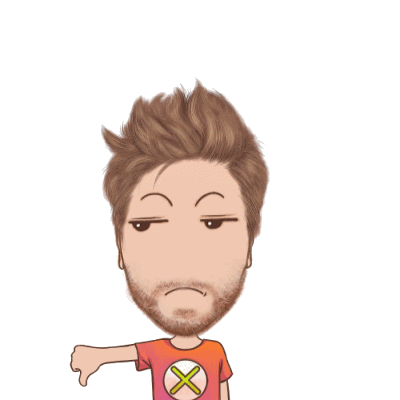 São o grupo com maior número de espécies de moluscos. Dele fazem parte os caracóis e as lesmas.
6- Sabemos que o corpo dos anelídeos apresenta-se dividido em vários segmentos, também chamados de metâmeros. Em algumas espécies, esses metâmeros apresentam-se claramente mais dilatados, mais claros e desempenham um papel importante na formação do casulo. Marque a alternativa que indica corretamente o nome dessa região dos anelídeos.
A
Nefrídio.
Nefróstoma.
B
C
Clitelo.
D
Espermateca.
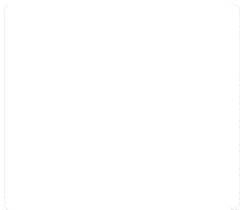 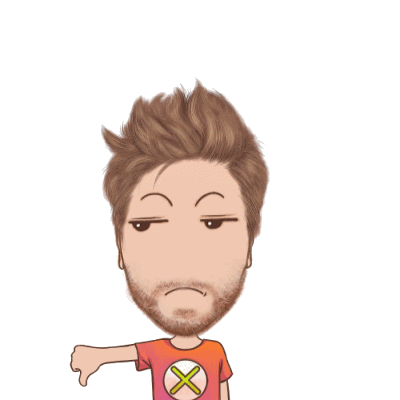 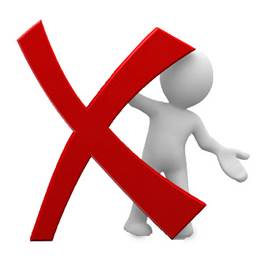 Os nefrídios são os "rins" dos invertebrados. São basicamente estruturas tubulares que comunicam com o exterior por meio de uma abertura (poro)
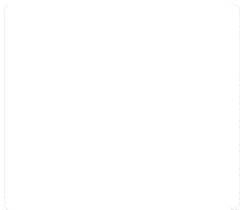 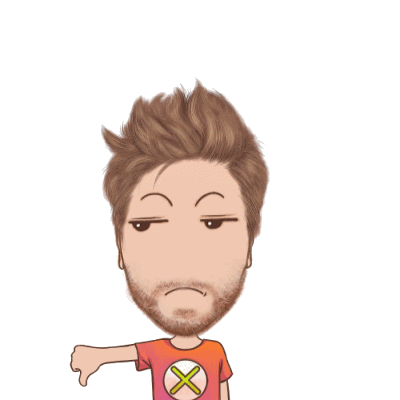 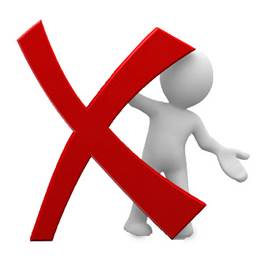 Retira as excretas do celoma.
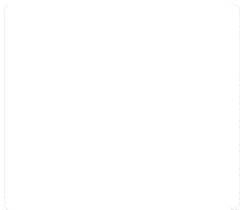 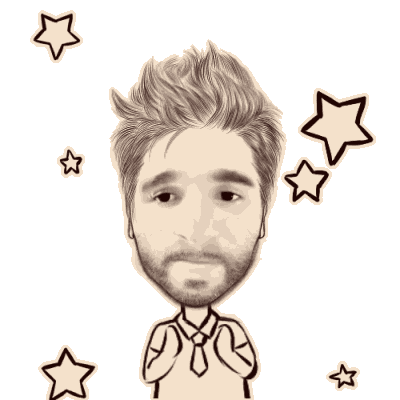 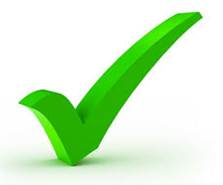 O clitelo é a região do corpo dos anelídeos que tem como função principal a produção do casulo, local onde ocorrerá a fecundação dos óvulos.
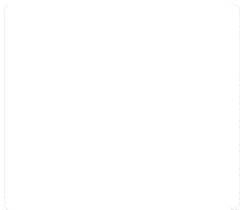 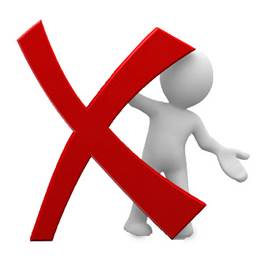 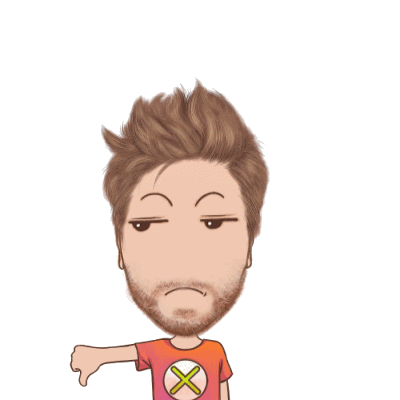 Estrutura saculiforme na fêmea de muitos invertebrados, na qual são recebidos e armazenados os espermatozoides do macho.
6- (UFPE) Determine a alternativa que indica um crustáceo, um aracnídeo e um inseto, nessa ordem.
Camarão, pulga e aranha.
A
Traça, siri e lagosta.
B
C
Lacraia, pulga e carrapato.
D
Lagosta, escorpião e abelha.
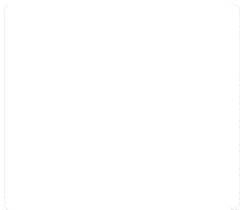 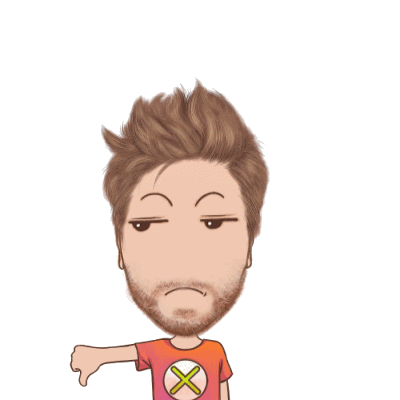 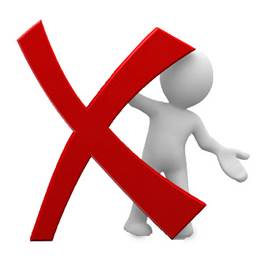 Tente novamente!
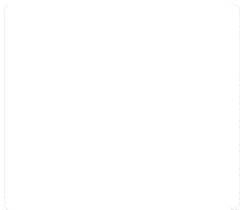 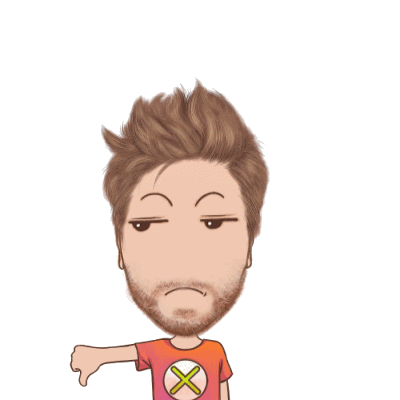 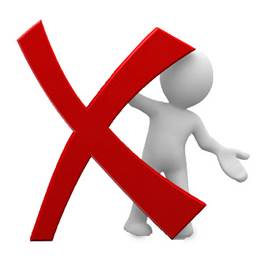 Talvez na próxima!
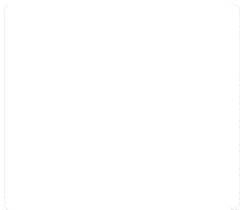 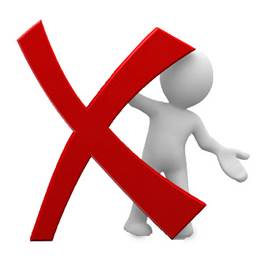 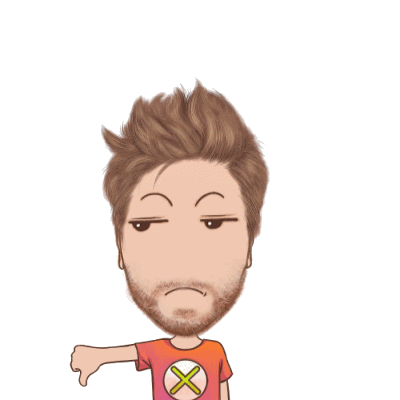 Não foi dessa vez! Tente novamente.
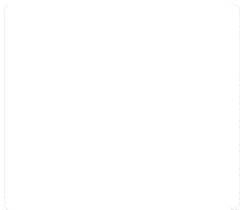 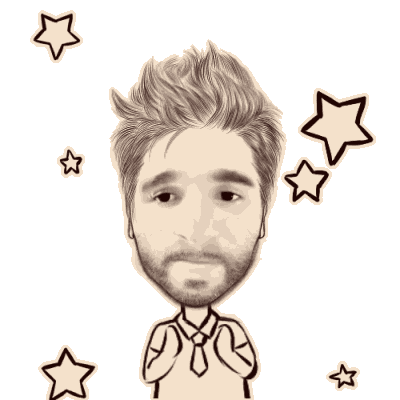 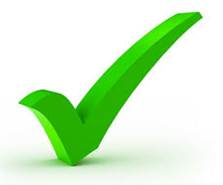 A lagosta é um crustáceo, o escorpião, um aracnídeo; e a abelha, um inseto. Para diferenciá-los, devemos observar a quantidade de patas e a divisão do corpo. Crustáceos apresentam cefalotórax, abdome e cinco pares de patas ou mais. Os aracnídeos apresentam quatro pares de patas e o corpo dividido em cefalotórax e abdome. Já os insetos possuem três pares de patas e o corpo dividido em cabeça, tórax e abdome.
FIM
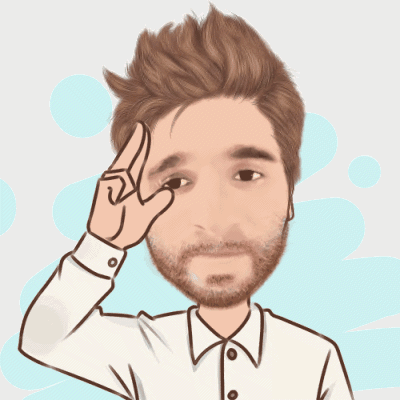 OBRIGADO POR PARTRICIPAREM
INÍCIO
Só vai poder fazer a questão 2, se passar pela 1. Não tem como clicar na questão 2 e pular a 1. Apenas avança para a próxima se acertar a anterior.
Referências:
Brasil escola. Exercícios sobre poríferos. Disponível em: https://exercicios.brasilescola.uol.com.br/exercicios-biologia/exercicios-sobre-poriferos.htm#resp-5 . Acesso em: 15/07/2019.
Mundo educação.  Exercícios sobre cnidários e platelmintos. Disponível em: https://exercicios.mundoeducacao.bol.uol.com.br/exercicios-biologia/exercicios-sobre-cnidarios-platelmintos.htm#resposta-1973 . Acesso em: 15/07/2019.
Mundo educação. Exercícios sobre anelídeos. Disponível em: https://exercicios.mundoeducacao.bol.uol.com.br/exercicios-biologia/exercicios-sobre-anelideos.htm#resposta-532. Acesso em: 16/07/2019.
Mundo educação. Exercícios sobre Artrópodes. Disponível em: < https://exercicios.mundoeducacao.bol.uol.com.br/exercicios-biologia/exercicios-sobre-artropodes.htm#resposta-506> .Acesso em 16/07/2019.